Escuela Normal de Educación Preescolarciclo escolar 2020 – 2021
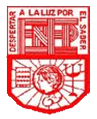 Docente: Sonia Yvonne Garza Flores. 
Asignatura: Aprendizaje en el servicio.
Diario de campo, 31 de agosto 
Competencias: 
• Detecta los procesos de aprendizaje de sus alumnos para favorecer su desarrollo cognitivo y socioemocional.
• Aplica el plan y programa de estudio para alcanzar los propósitos educativos y contribuir al pleno desenvolvimiento de las capacidades de sus alumnos.
• Diseña planeaciones aplicando sus conocimientos curriculares, psicopedagógicos, disciplinares, didácticos y tecnológicos para propiciar espacios de aprendizaje incluyentes que respondan a las necesidades de todos los alumnos en el marco del plan y programas de estudio.
• Emplea la evaluación para intervenir en los diferentes ámbitos y momentos de la tarea educativa para mejorar los aprendizajes de sus alumnos.
• Integra recursos de la investigación educativa para enriquecer su práctica profesional, expresando su interés por el conocimiento, la ciencia y la mejora de la educación.
• Actúa de manera ética ante la diversidad de situaciones que se presentan en la práctica profesional.

Alumna: Mariana Guadalupe Gaona Montes #5. 

4° “B”
 
Saltillo Coahuila.                                                           Agosto del 2021
ESCUELA NORMAL DE EDUCACIÓN PREESCOLARCiclo escolar 2021-2022
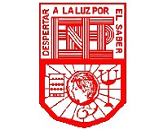 Nombre del estudiante normalista: Mariana Guadalupe Gaona Montes. 
Grado:   4°       Sección: “B”       Número de Lista: 5
Institución de Práctica: Jardín de Niños Anita del Bosque López
Clave:      Zona Escolar: 121
Grado en el que realiza su práctica: 3° “B”
Nombre del Profesor(a) Titular: Patricia Flores Covarrubias.
Total, de alumnos: 27     Niños: 9       Niñas: 18 
Periodo de Práctica: lunes 23 de agosto al 17 de septiembre del 2021
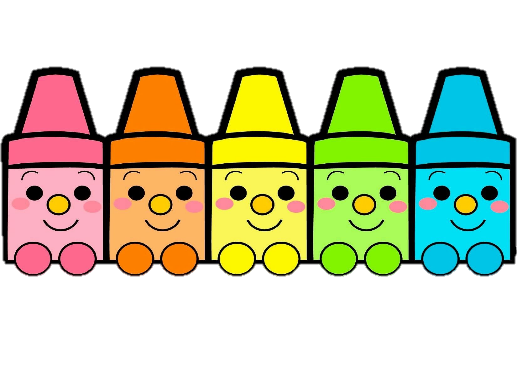 Martes 24 de agosto de 2021
Situación de aprendizaje: Plan diagnostico inicial.
Campos de formación académica o áreas de desarrollo personal y social a favorecer.
Exploración y comprensión del mundo natural y social
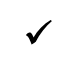 Pensamiento Matemático
Lenguaje y comunicación
Educación Socioemocional
Educación Física
Artes
13
3
B
Grado
Sección
Alumnos que asistieron a clase
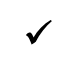 Exitosa
Regular
Exitosa
Buena
La jornada de practica fue:
Aspectos de la planeación                     Observaciones
Logro de los aprendizajes 
Adecuada a las necesidades
Nivel de complejidad adecuada
Materiales empleados adecuados
Tiempo planeado correctamente
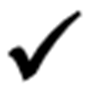 El día de hoy se trabajó con el aprendizaje esperado relacionado con el nombre. Fue una actividad adecuada a las necesidades de los alumnos y el nivel de complejidad fue adecuada para tercer grado de preescolar puesto que la escritura del nombre se practica desde primer grado. Los materiales estuvieron al alcance de los niños y faltó un poco de tiempo.
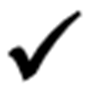 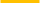 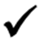 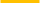 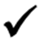 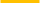 Manifestaciones de los alumnos                Observaciones
Interés en las actividades  
Participación de manera esperada
Seguridad de manera esperada 
Cooperación de manera esperada
Los niños mostraron interés por las actividades, su participación fue buena, se les daba la palabra para que participaran voluntariamente. La mayoría de los alumnos tenían la seguridad de manera esperada, solo habían algunos que se tardaban en dar una repuesta. Todos cooperaron a su manera.
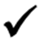 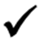 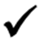 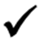 Autoevaluación                                   Observaciones
Involucración de los alumnos  
Rescate de la evaluación del AE
Consignas claras
Intervención adecuada
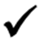 Todos los alumnos se involucraron en la clase, dándoles la oportunidad de que expusieran su actividad realizada en la clase. Las consignas estuvieron sencillas y todos las comprendieron desde la primera vez que se les explicó. La intervención fue la adecuada, haciendo varias recomendaciones.
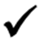 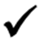 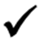 Descripción de la jornada de práctica (Dificultades y fortalezas)
La clase inició a las diez y media de la mañana, todos lo alumnos ingresaron a la reunión puntualmente, posteriormente se les dio un pequeño saludo, se les preguntó la fecha del día de hoy y el clima que presenciaban en la mañana. Posteriormente, y antes de iniciar a trabajar
Descripción de la jornada de práctica (Dificultades y fortalezas)
Con la actividad, s les compartió una presentación de las reglas que se debían cumplir en las clases virtuales, como por ejemplo, que debían mantener en todo momento la cámara encendida, el micrófono apagado y solo en caso de participar o tener alguna duda lo podían encender, ingresar puntualmente, entre otros puntos. Lo anteriormente mencionado es muy importante, ya que así se van generando hábitos y se refuerza la autonomía de los alumnos (Mendivelso, 2020).
Después de unos minutos se les comentó a los alumnos y alumnas que se trabajaría con el su nombre, como inicio tuvieron que escribir su nombre completo en su cuaderno, dándoles la libertad de decorarlo o escribirlo con lápiz o colores. Se observaba que la mayoría de los niños tenia conocimiento de cómo escribir su nombre, solo en algunos momentos sus papás intervenían para ayudarlos en lo que necesitaran. Cuando terminaron, se les pidió de manera voluntaria que participaran para que identificaran y mencionaran en voz alta las letras que conocieran de su primer nombre. 
Lograron identificar diferentes objetos que empezaran con la inicial de su nombre o con alguna otra letra que lo compusiera, respecto a esto Ruelas, D. et al. (2020) menciona que el nombre propio tiene un significado social para los alumnos, pues es con lo que se identifica, además es una buena estrategia hacer uso de el para la enseñanza de la escritura y lectura. 
Se logró que los niños buscaran recortes de objetos que iniciaran con la misma letra de su nombre y algunos de los niños pusieron debajo del objeto el nombre que le correspondía, de esta manera se cumplen las orientaciones didácticas que se mencionan en el libro de Aprendizajes Clave (2017) como escribir de izquierda a derecha y de arriba hacia abajo e identificar las letras a partir del nombre y empezarlas a identificar en textos. 
Debilidades 
No se pasó lista de los alumnos que estuvieron conectados en la clase, sin embargo se tomó como evidencia una captura de pantalla, para saber quién estuvo en la clase y el numero total de los niños y niñas que se conectaron.
Referencias bibliográficas
Mendivelso Ojeda, M. (2020). COVID-19 y los cambios pedagógicos en la educación preescolar desde la casa.
Ruelas, D. X., Padilla, N. B., Ávila, P. Y., & Rentería, L. H. (diciembre de 2020). Recrea. Educación para Refundar 2040. Obtenido de Mi nombre es genial. : https://portalsej.jalisco.gob.mx/wp-content/uploads/2020/12/Mi-nombre-es-genial.-Lenguaje-y-Comunicacio%CC%81n-2.pdf

SEP. (2017). Aprendizajes clave para la educación integral . México.